Вербальні та невербальні засоби спілкування
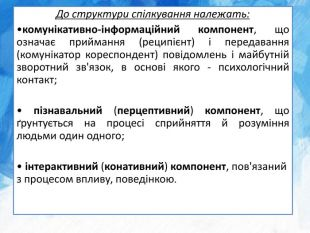 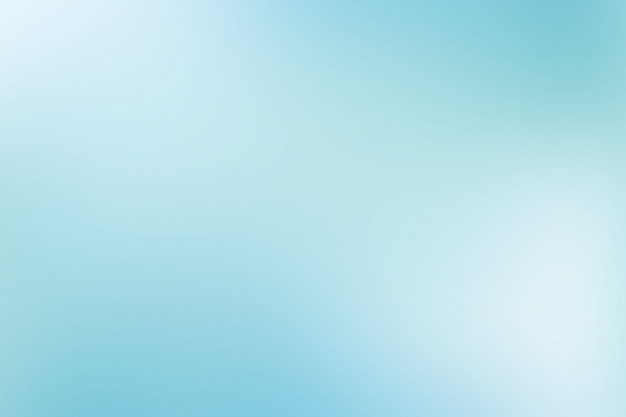 Структура спілкування
Суб’єкти
Зміст
люди
групи
інформація, дії,
емоції, почуття
Засоби
Результат
вербальні,
невербальні
практичні, 
психологічні
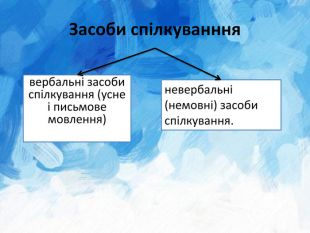 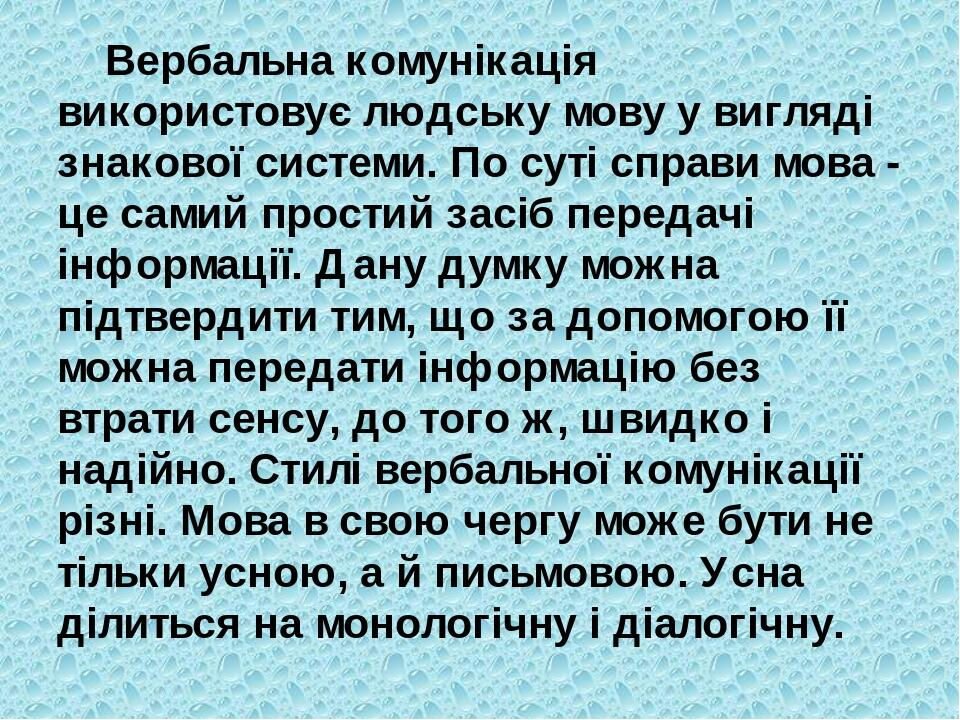 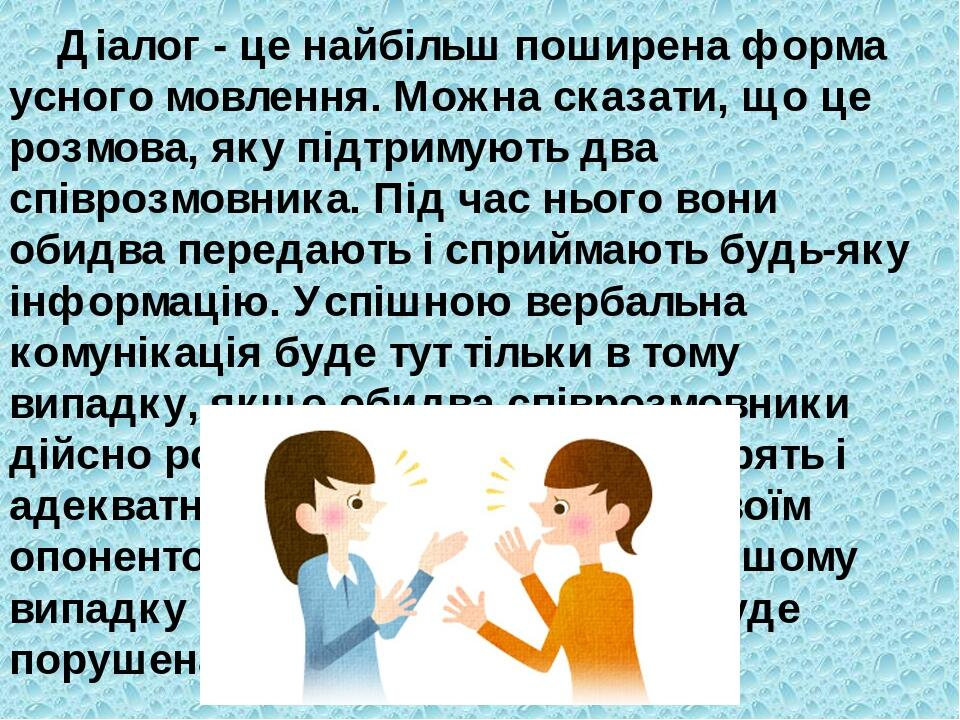 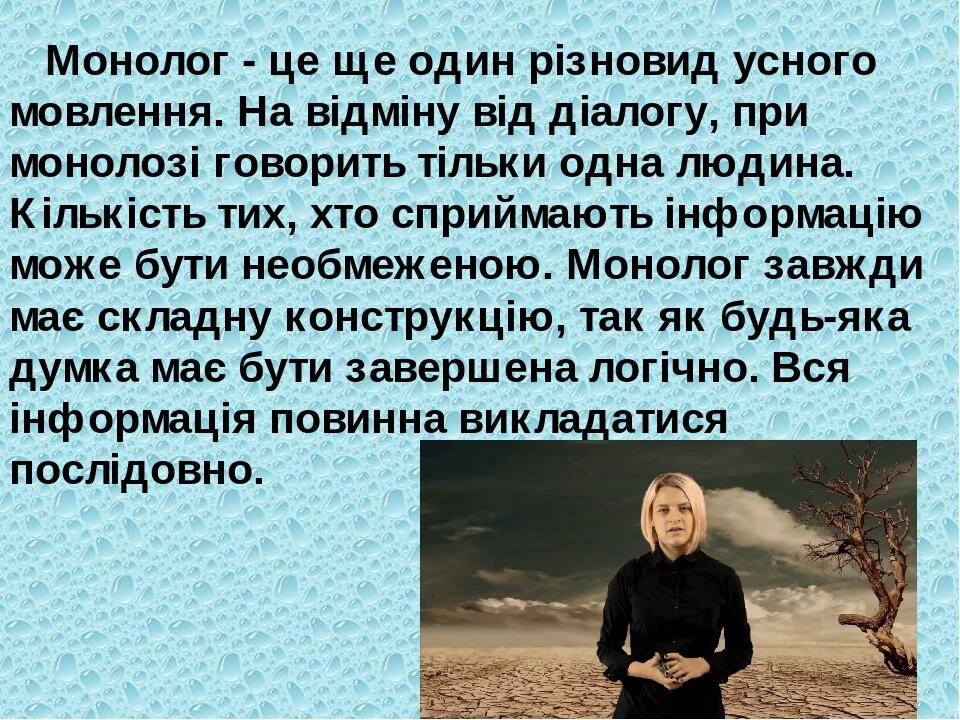 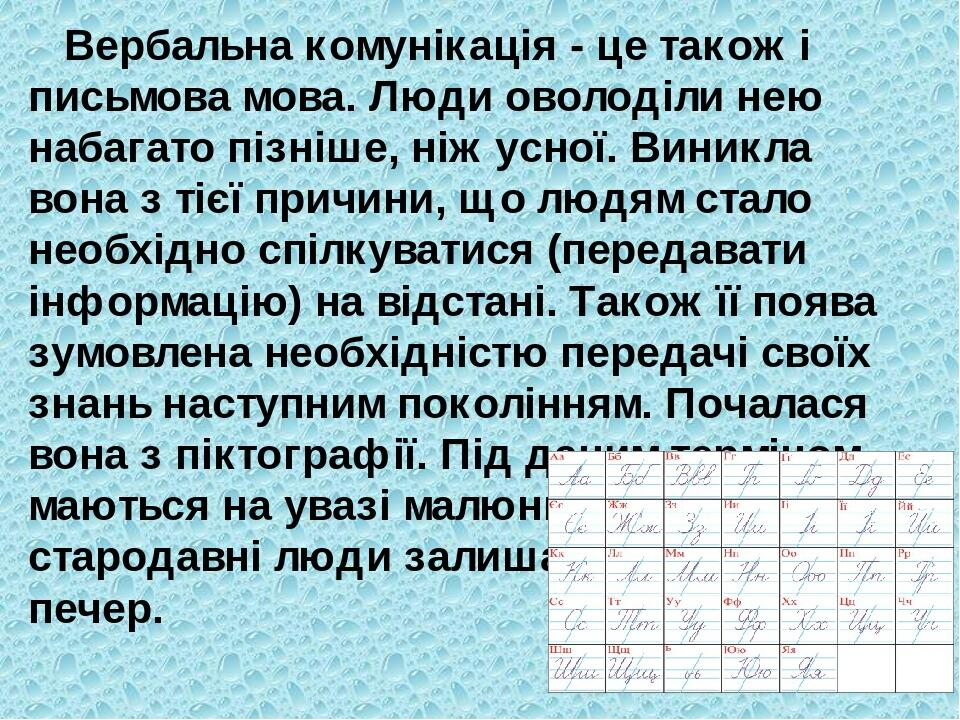 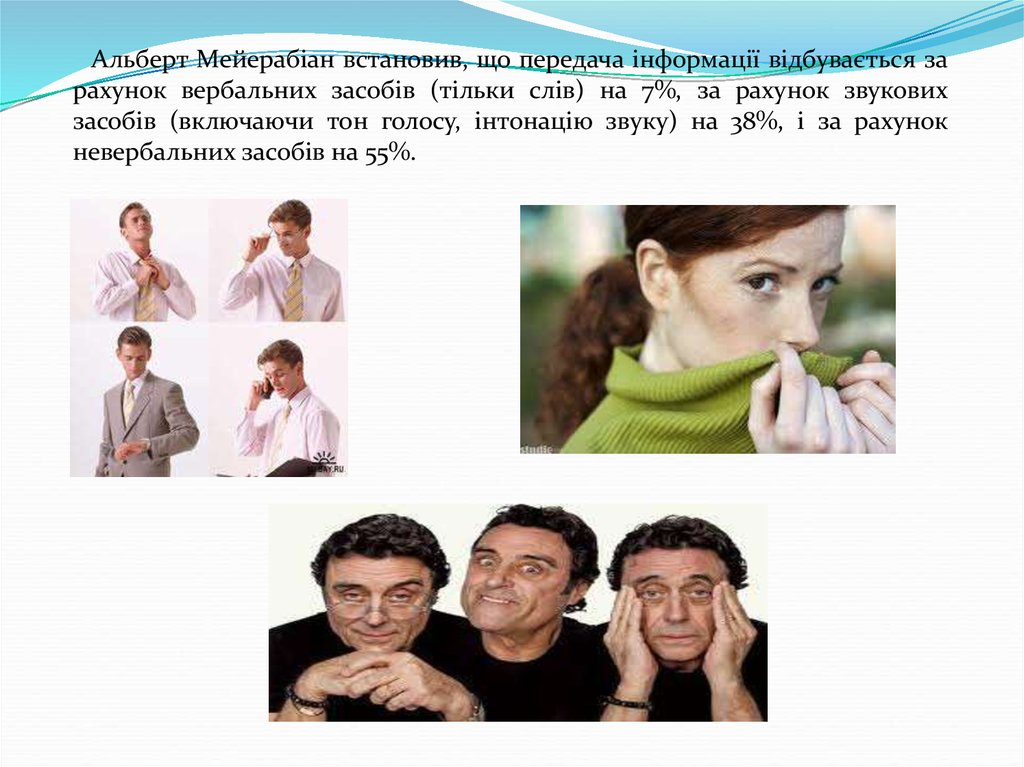 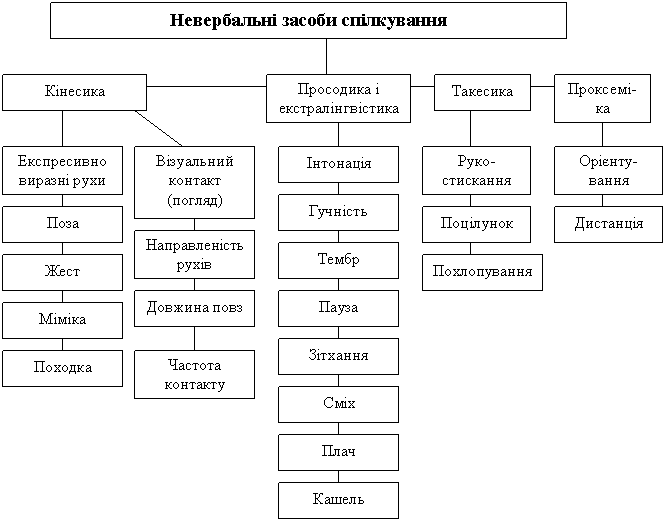 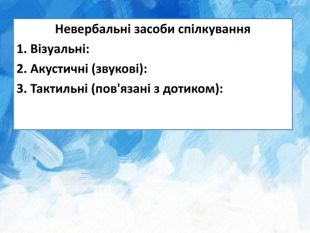 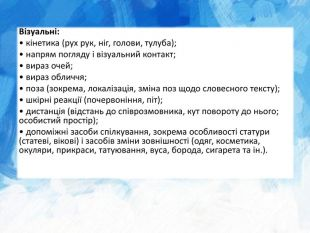 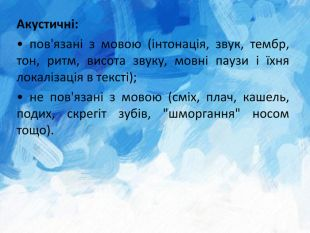 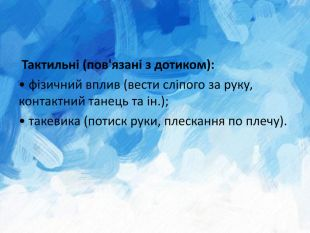 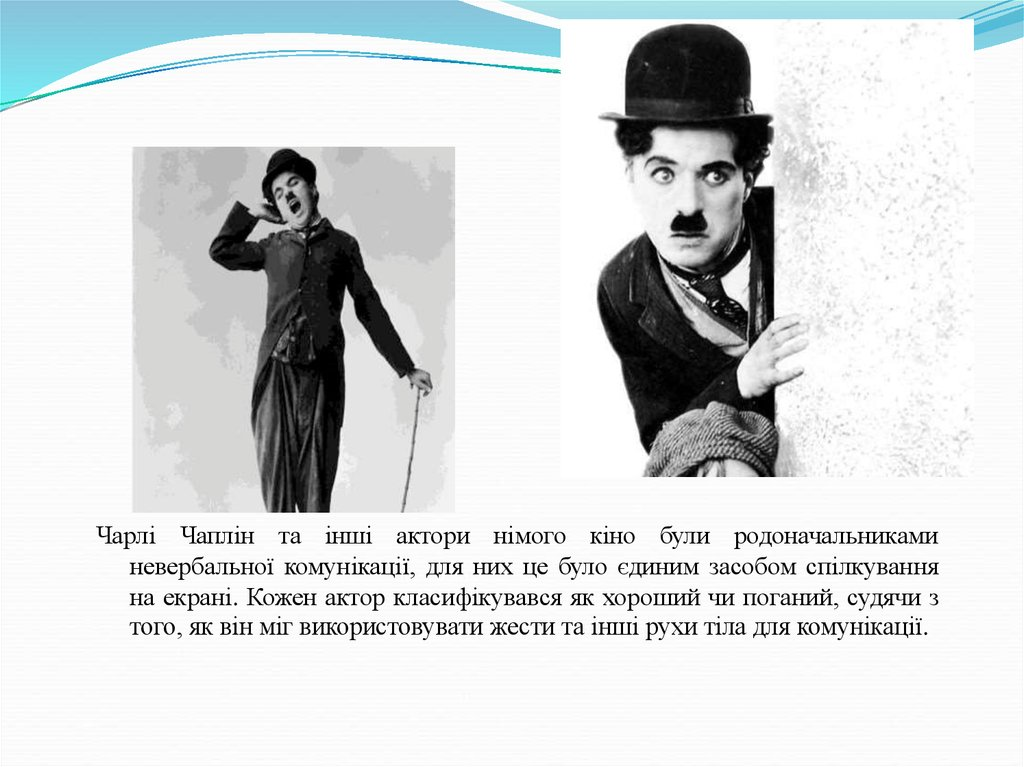 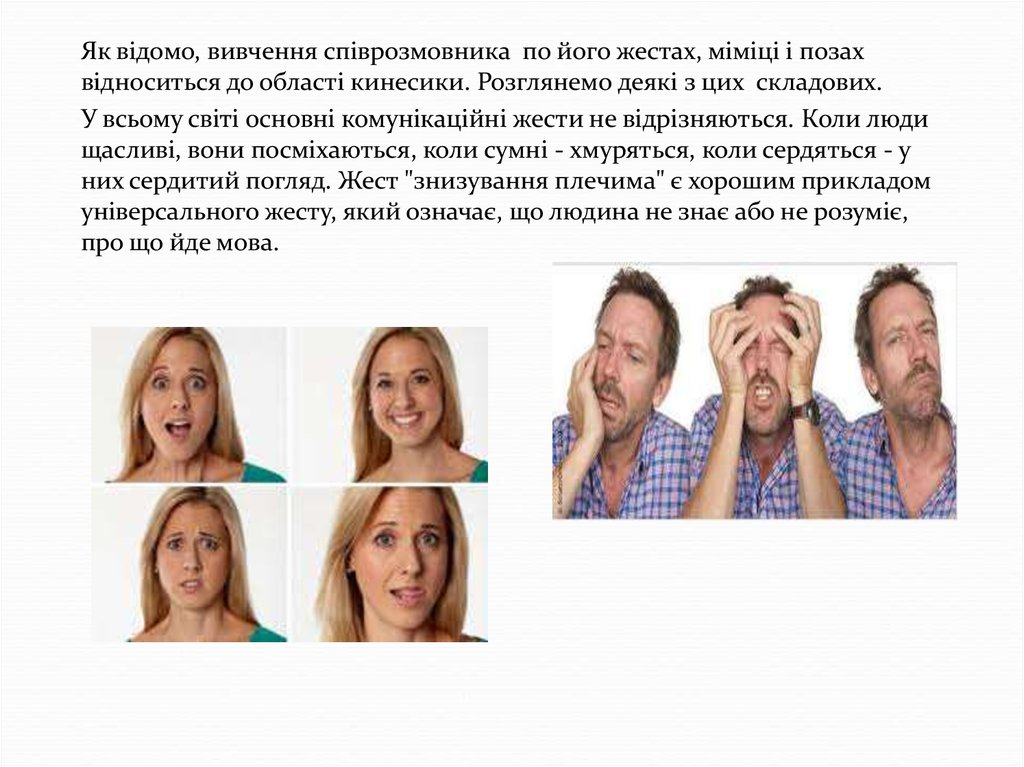 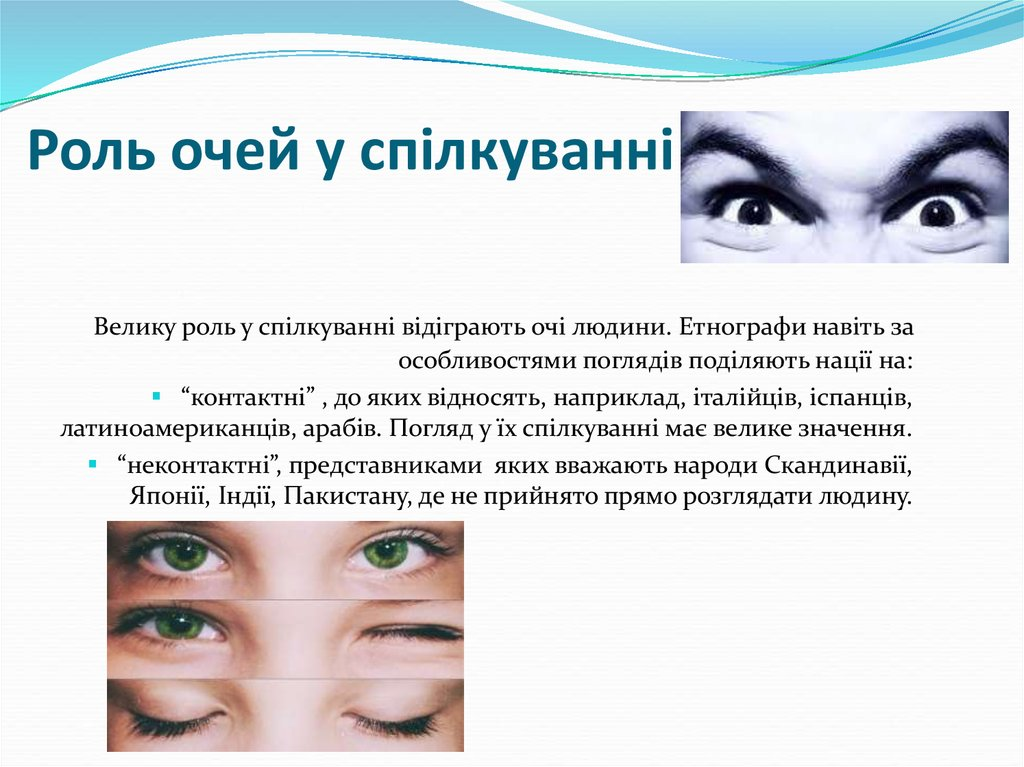 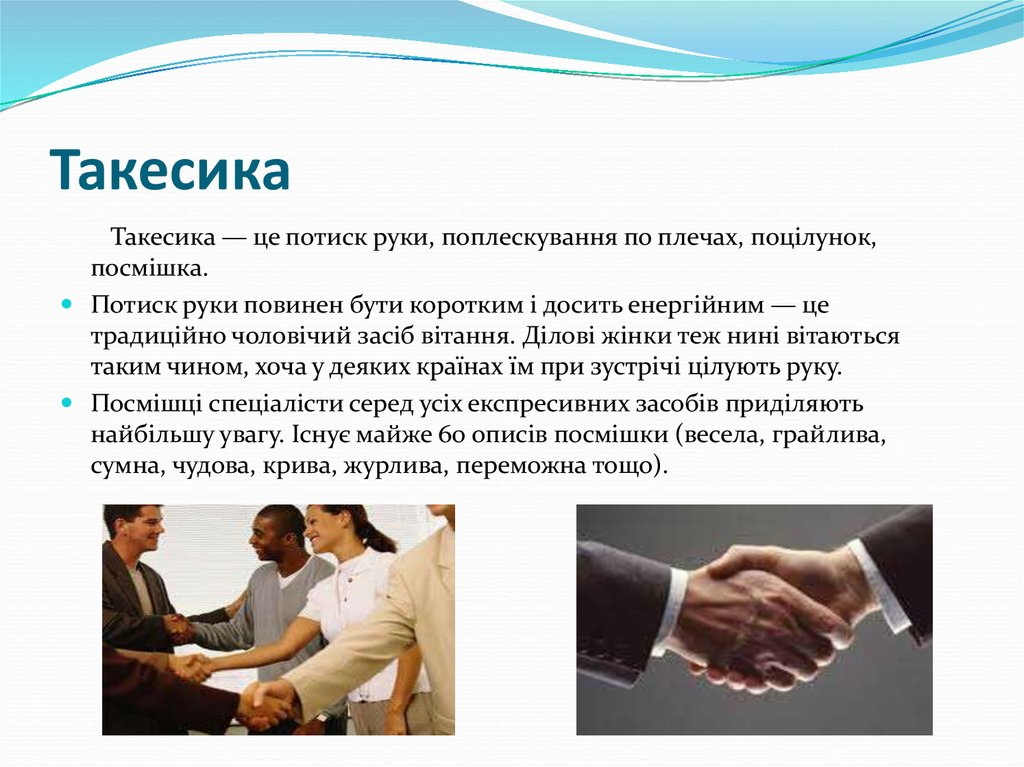 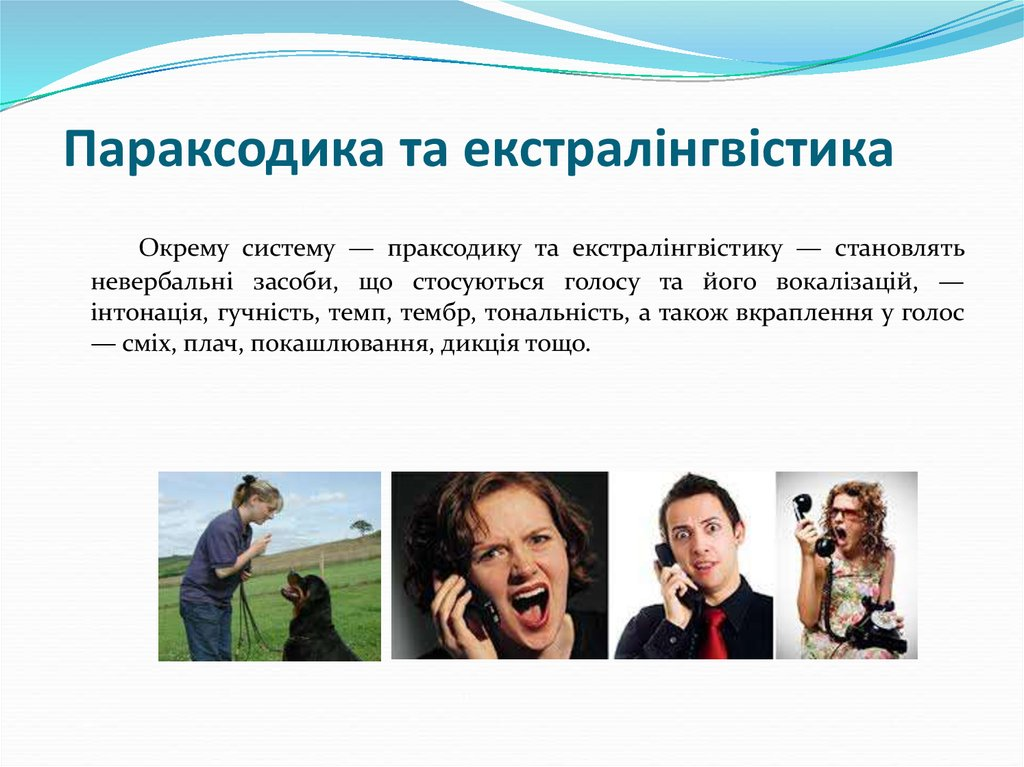 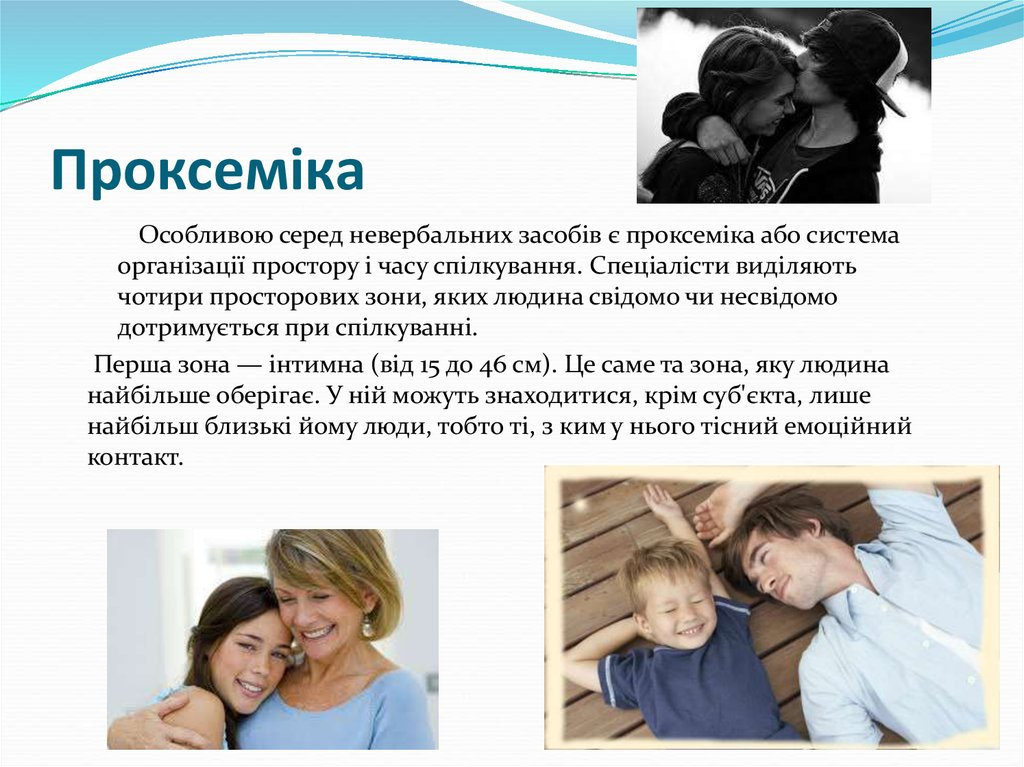 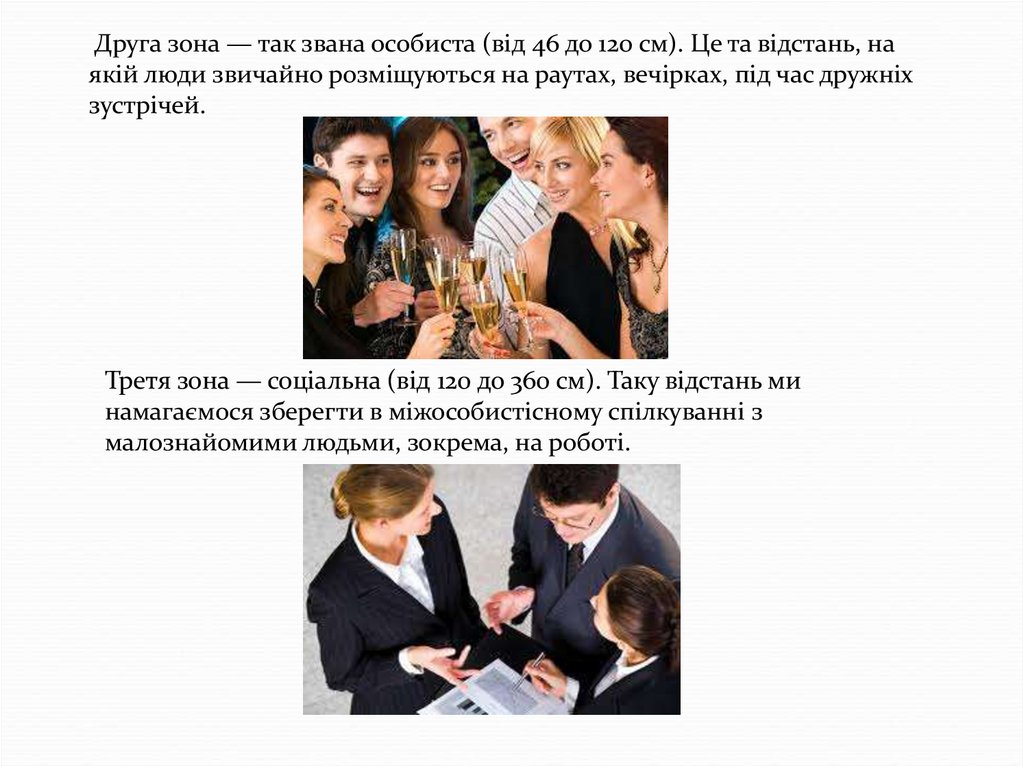 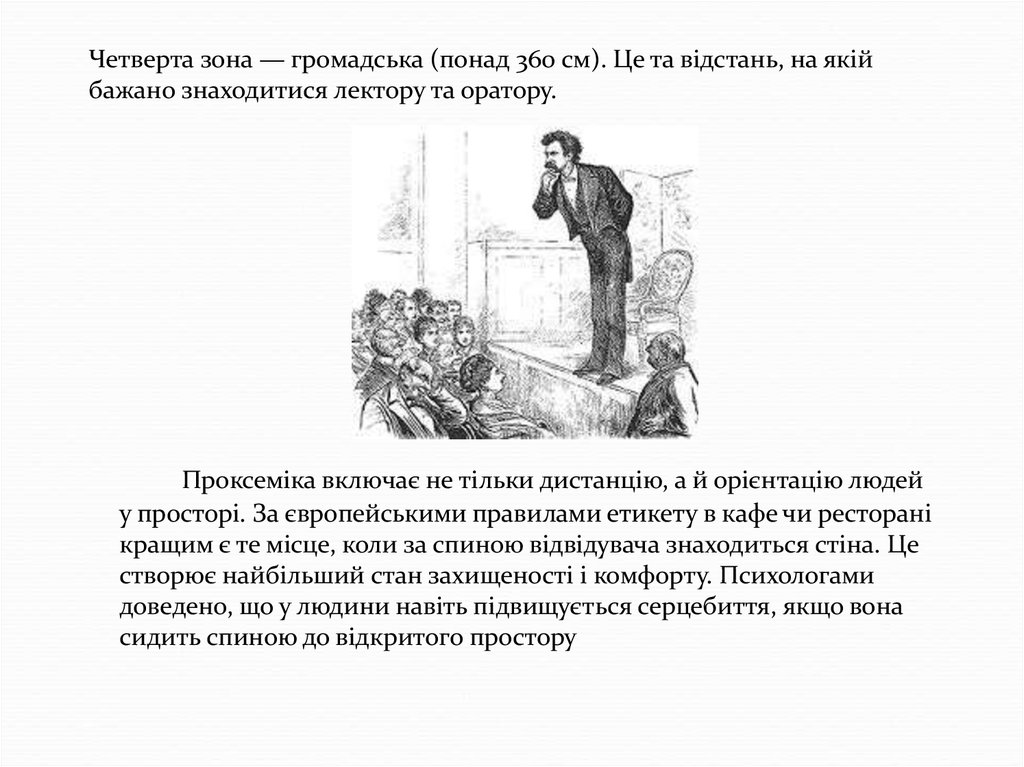 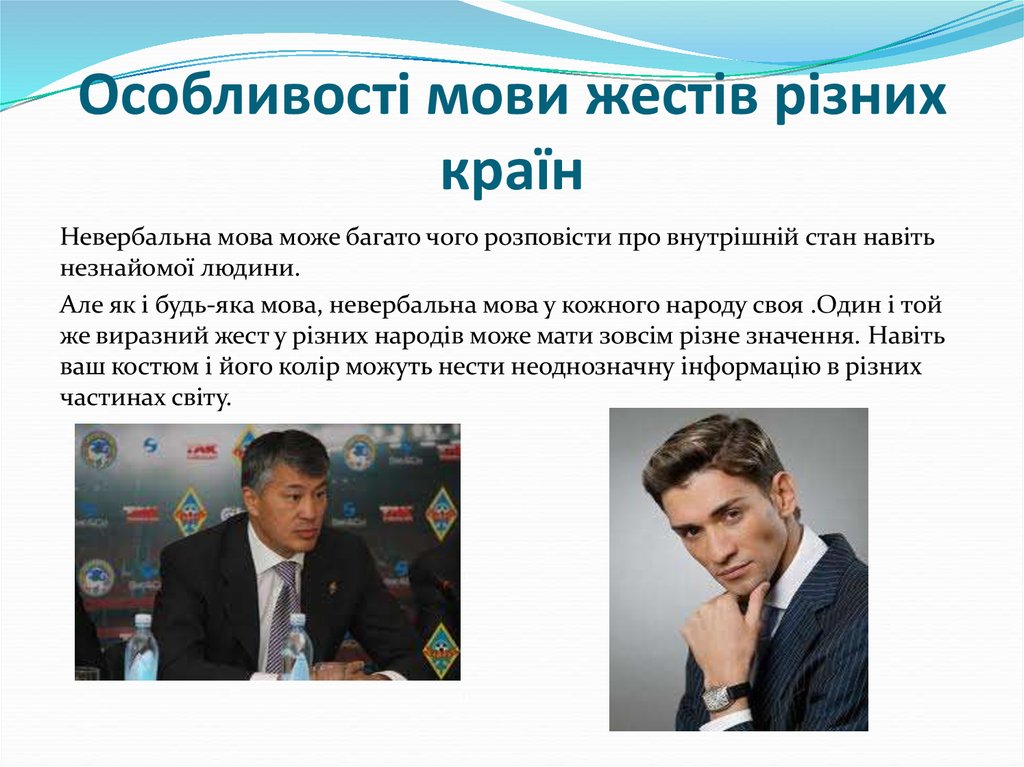 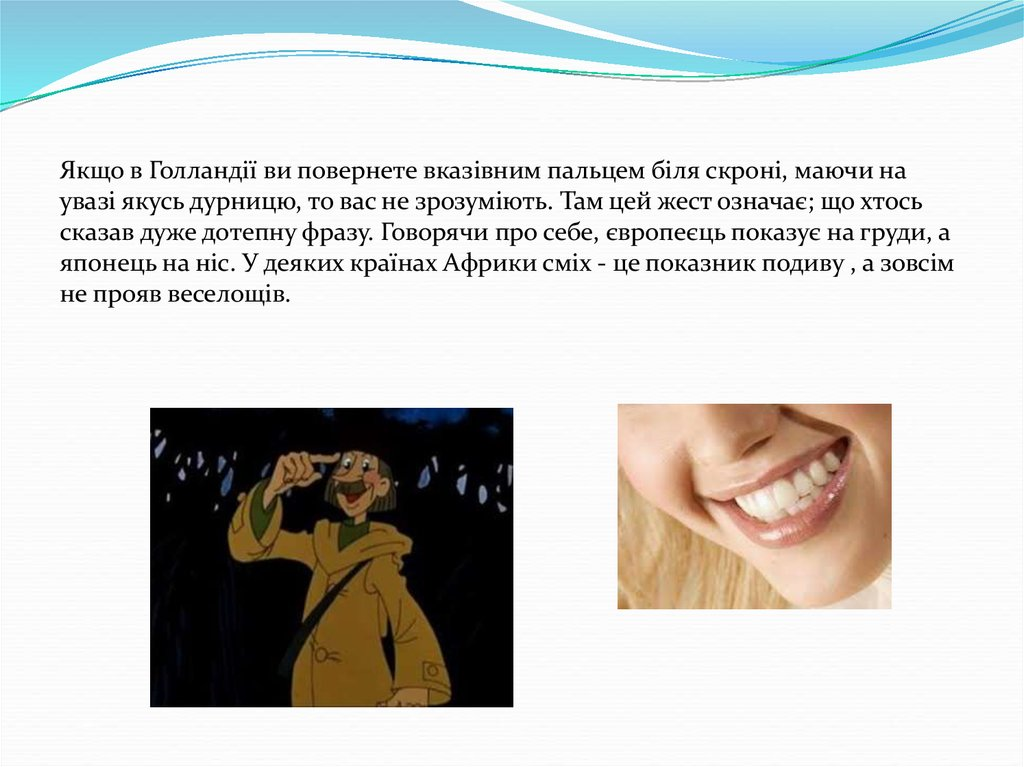 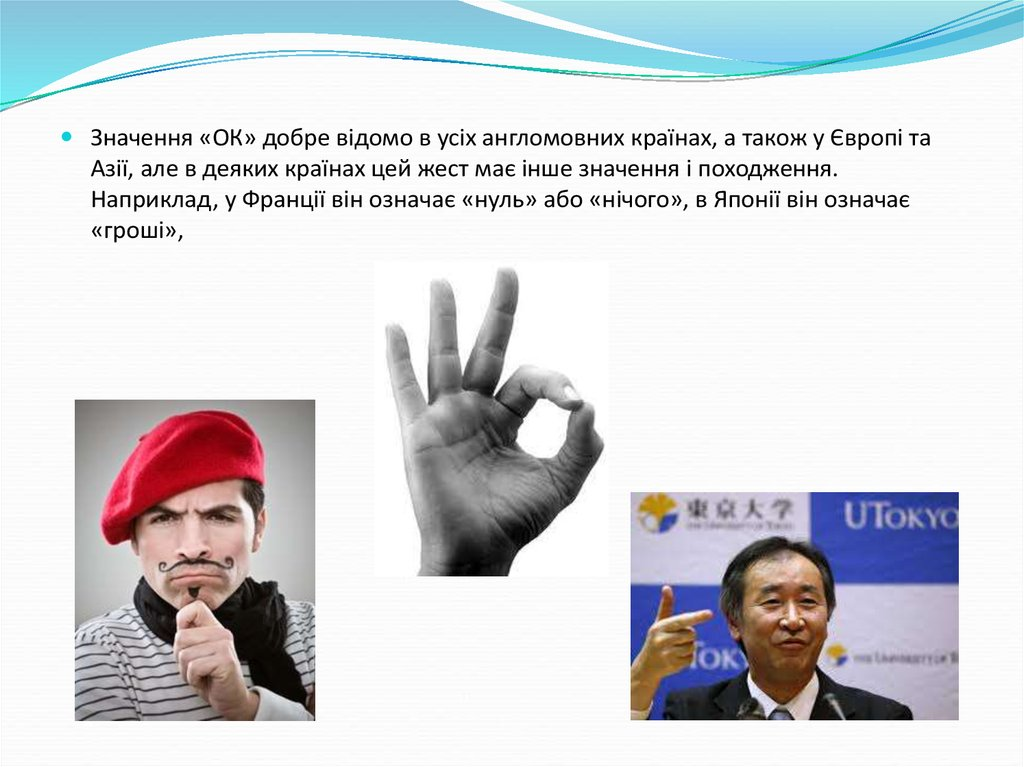 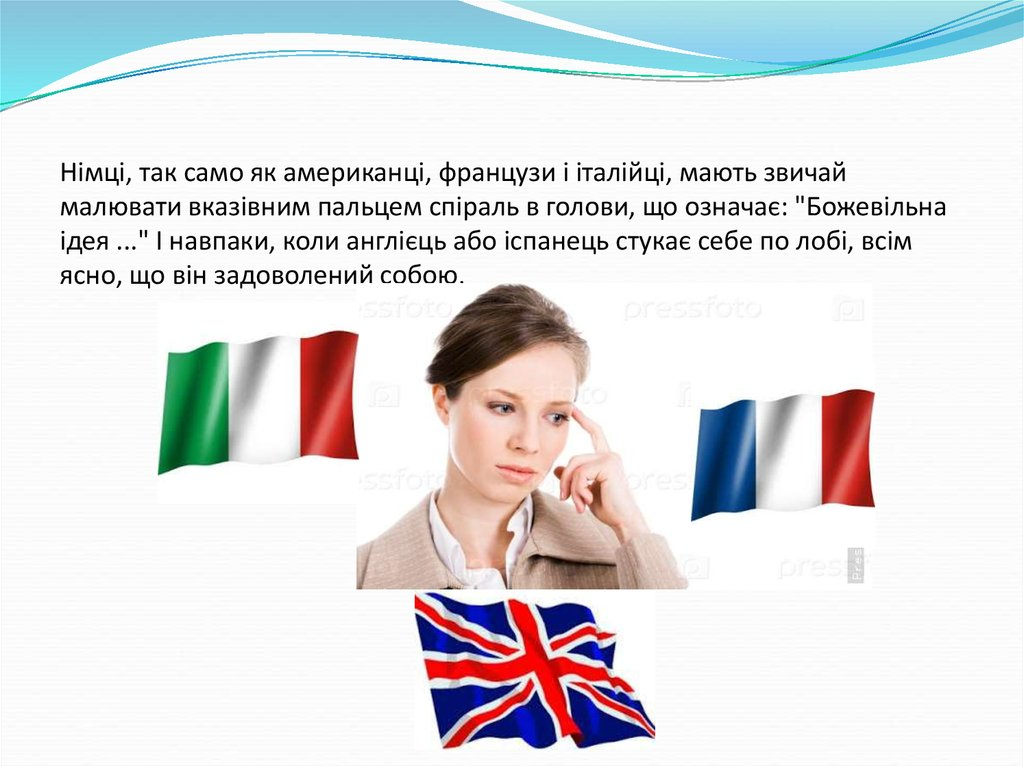 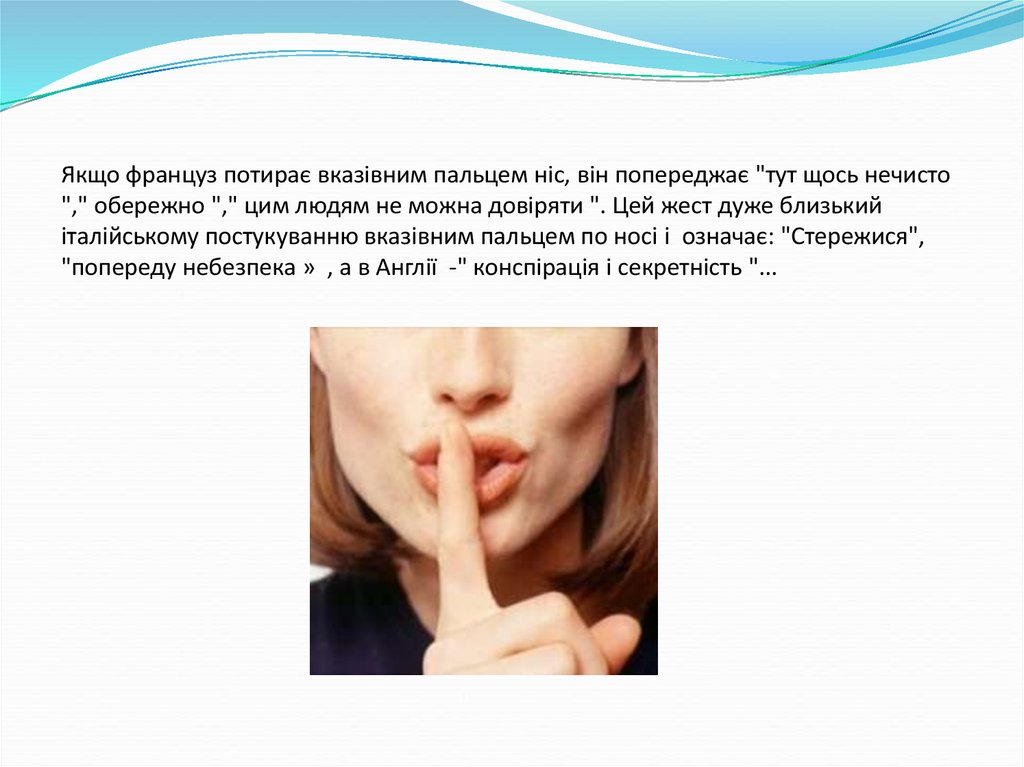 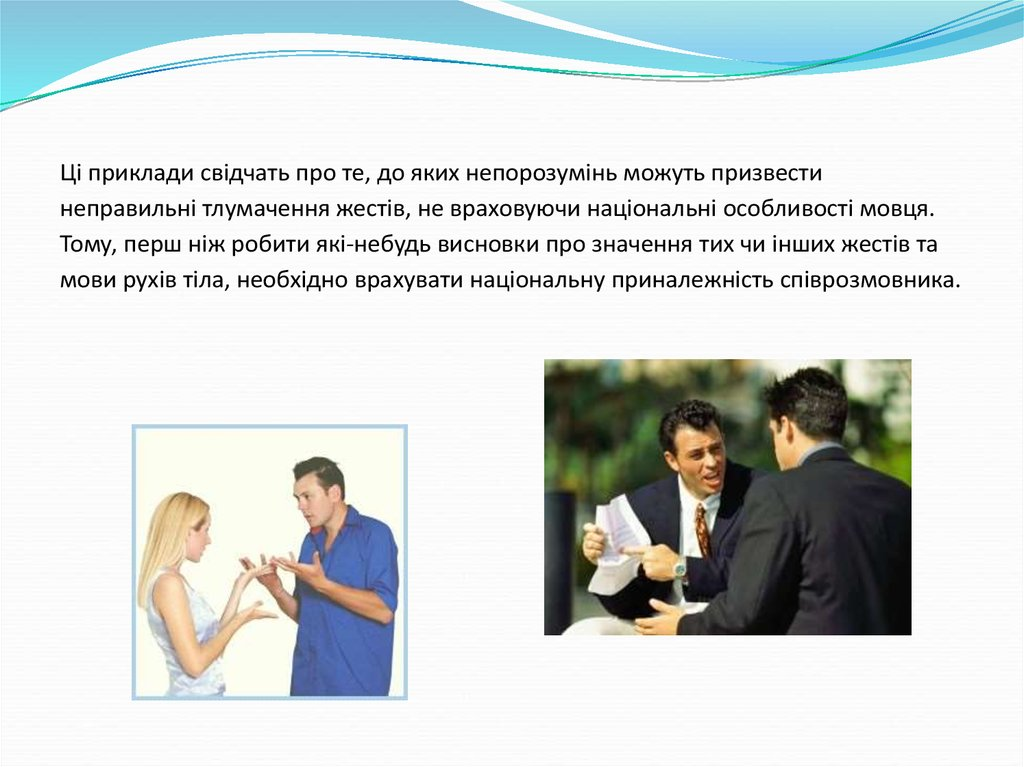